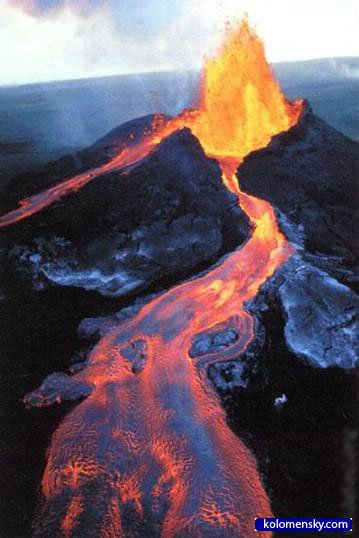 Вулканические извержения
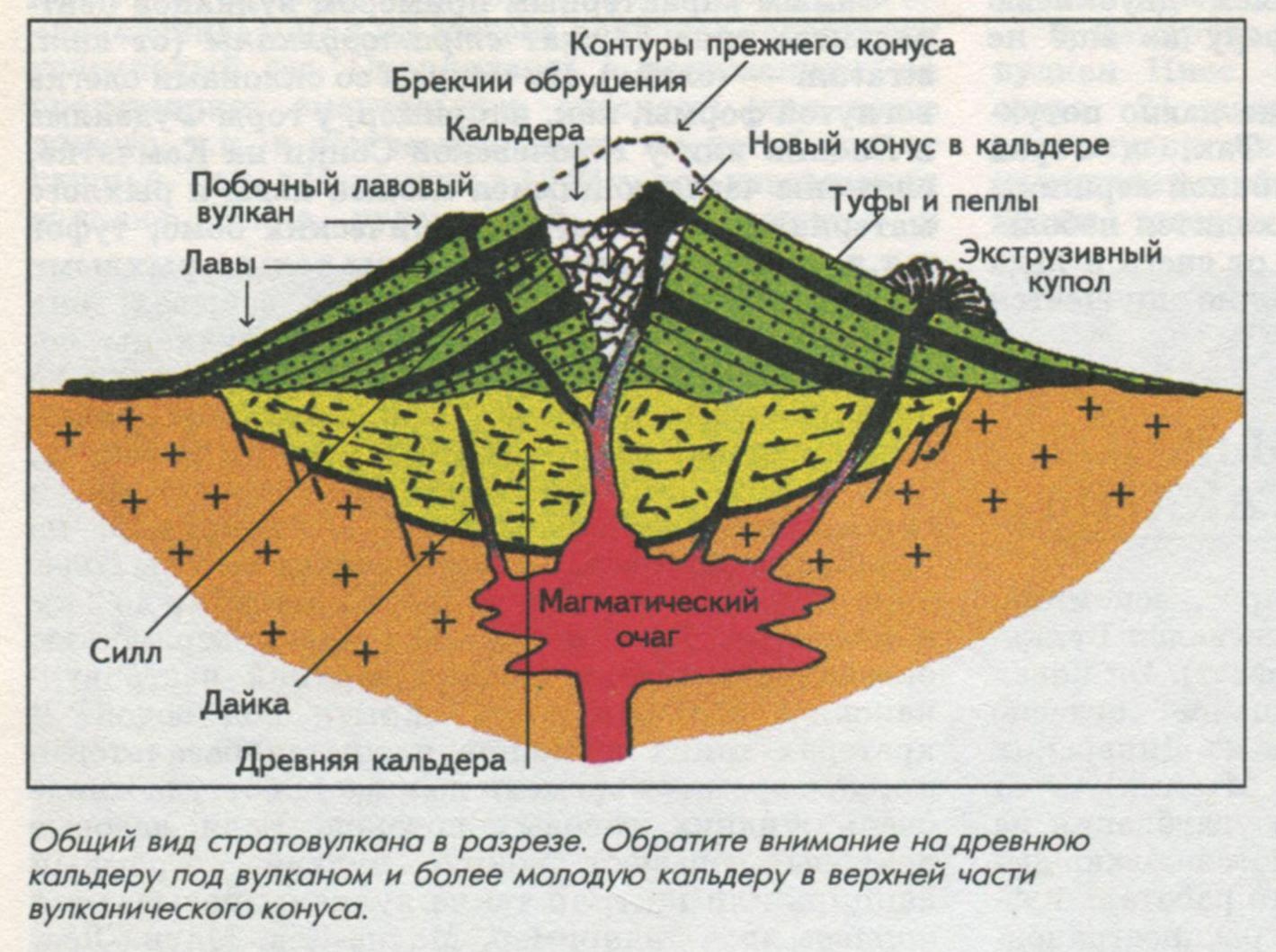 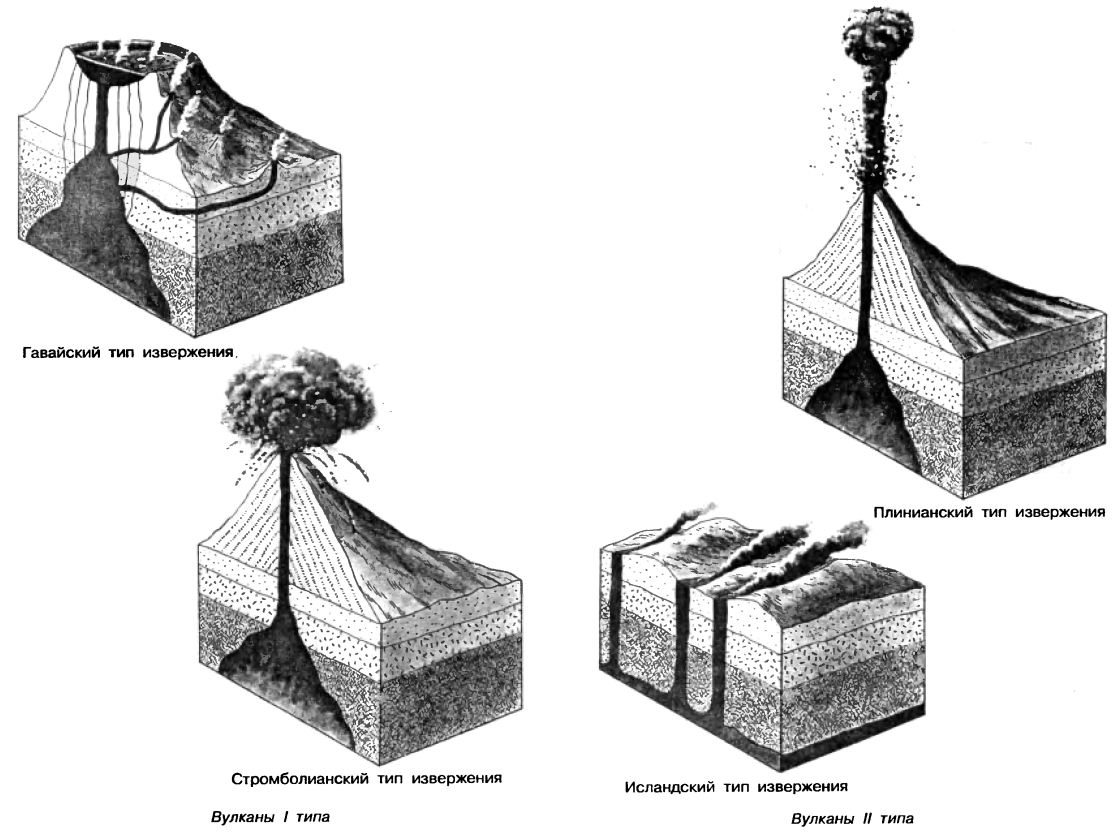 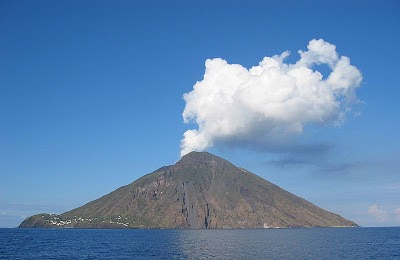 ПЛИНИАНСКИЙ ТИ ВУЛКАНА (ВЕЗУВИЙ)
ВЕЗУВИЙ
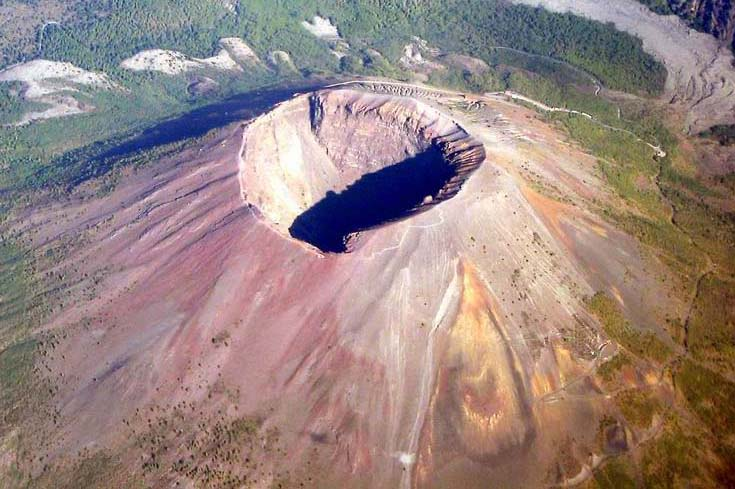 Помпеи
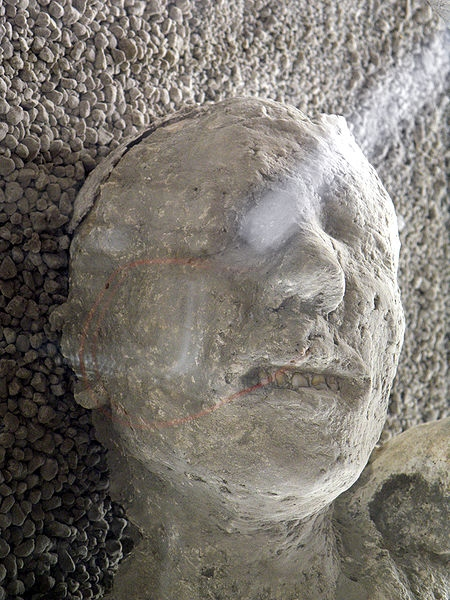 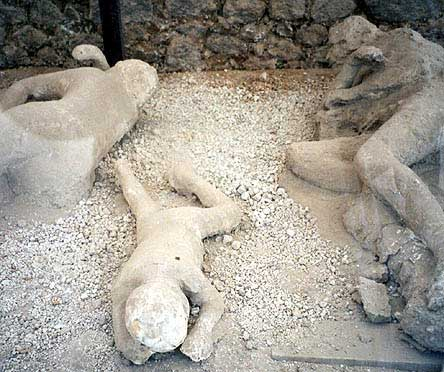 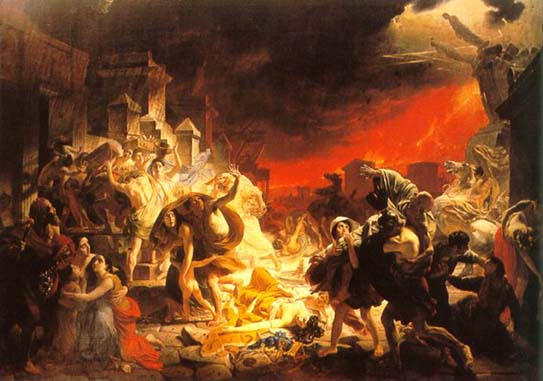 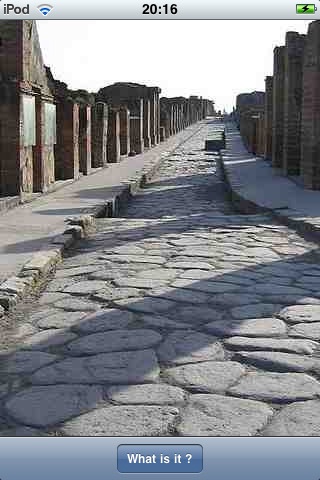 Исландский тип вулканов
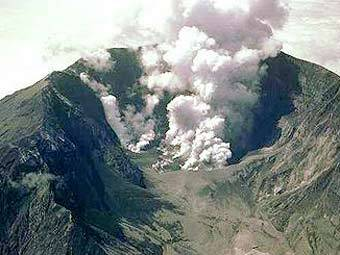 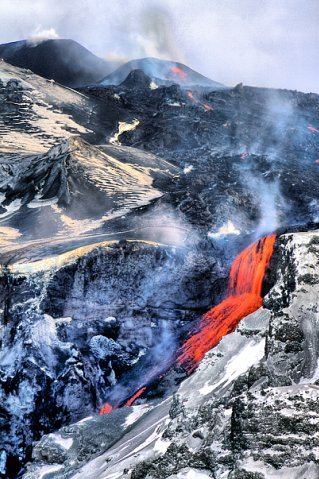 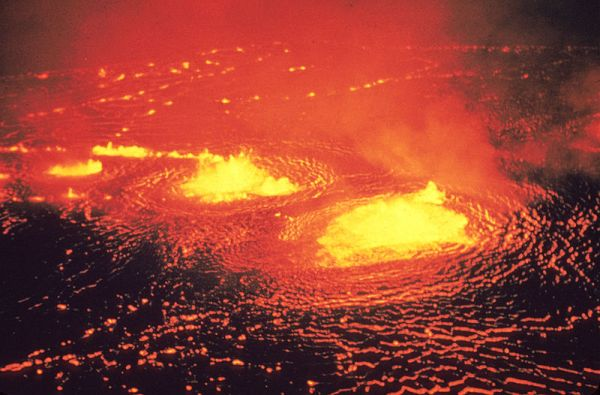 Стромболианский тип вулканов
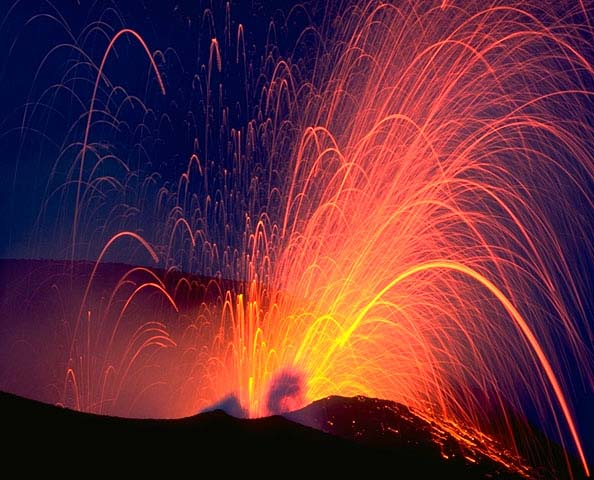 Бандайский тип вулканов
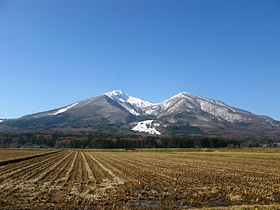 Карта вулканов мира
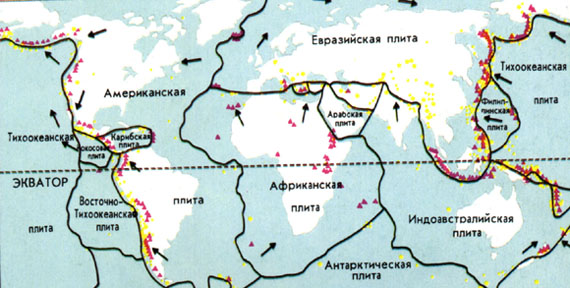